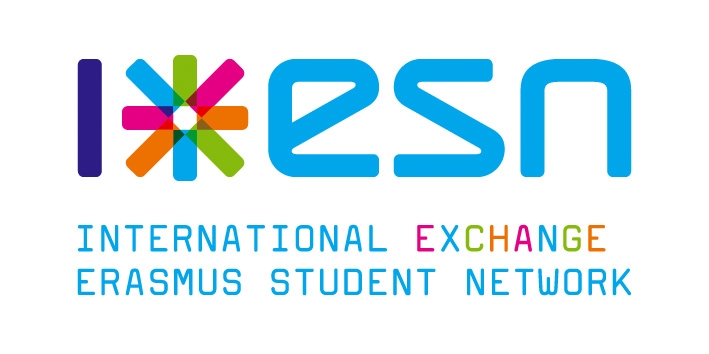 Subject | Name Name, Position | email@esn.org
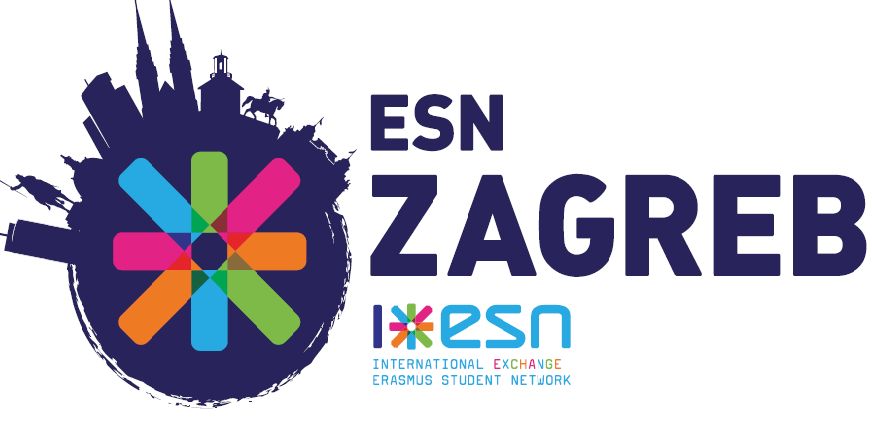 Mihovil Sić
President of Erasmus student network Zagreb
WHO ARE WE?
Subject | Name Name, Position | email@esn.org
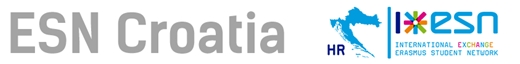 Subject | Name Name, Position | email@esn.org
Started as Zagreb Exchange Committee (ZEC) in September of 2010
Official ESN section since June of 2011
Legal, financial and moral support from the University of Zagreb & National Agency for Mobility and EU Programs
Subject | Name Name, Position | email@esn.org
Progress
Subject | Name Name, Position | email@esn.org
ESN Zagreb today
Subject | Name Name, Position | email@esn.org
Activity – outgoing students
Information about Erasmus programme
Connecting new and old outgoing students
Help with administration and applications - advices from experience
Promotion of the exchange programme
Projects for better quality of exchange programme
Subject | Name Name, Position | email@esn.org
Activity – incoming students
Buddy programme
Administration and “everyday-life” help
Accommodation help
City tours
Tandems: language learning
Local culture
International and national dinners
Sport activities
Trips
Parties 
Subject | Name Name, Position | email@esn.org
ESN Zagreb - structure
Subject | Name Name, Position | email@esn.org
Travels
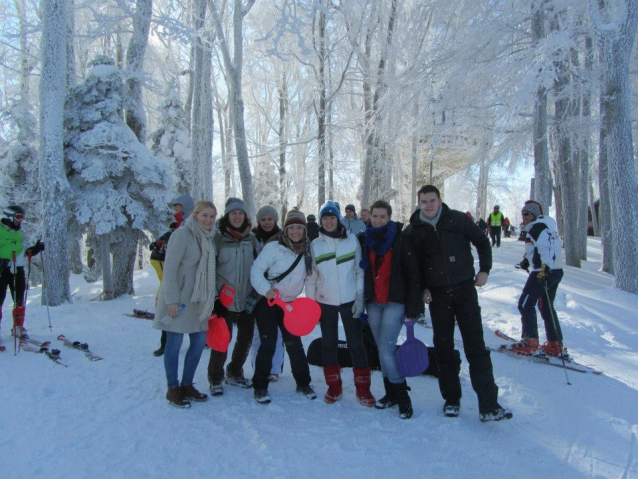 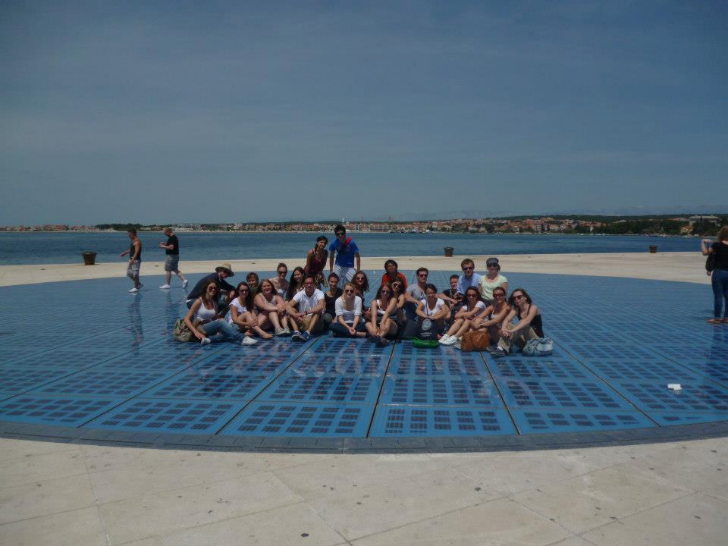 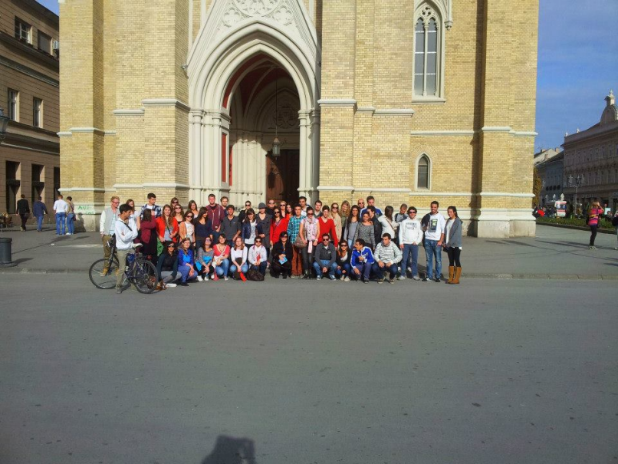 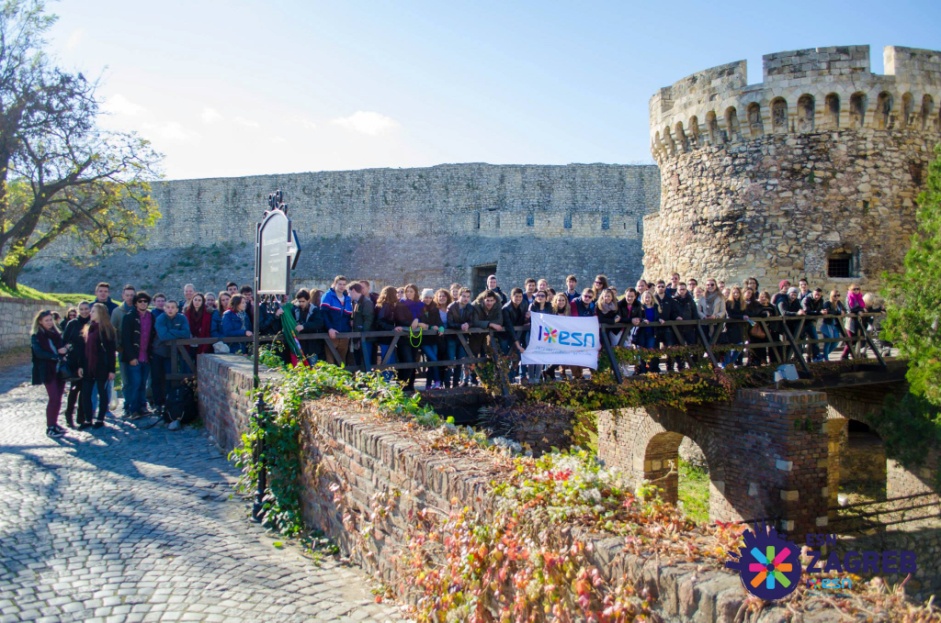 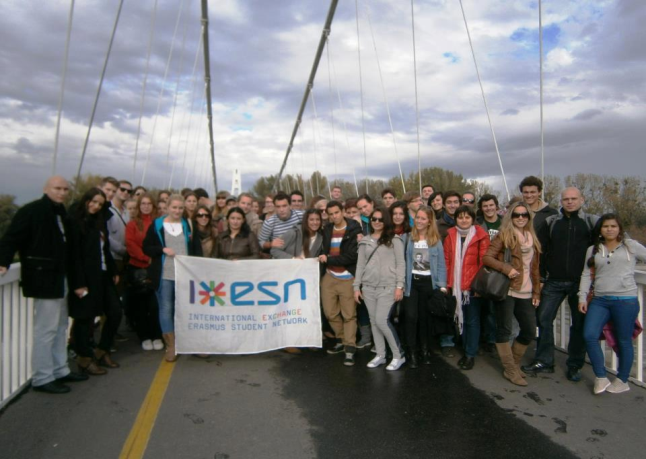 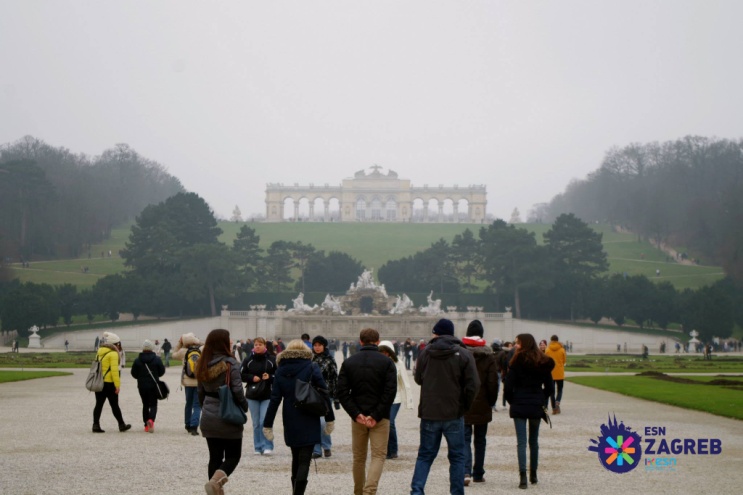 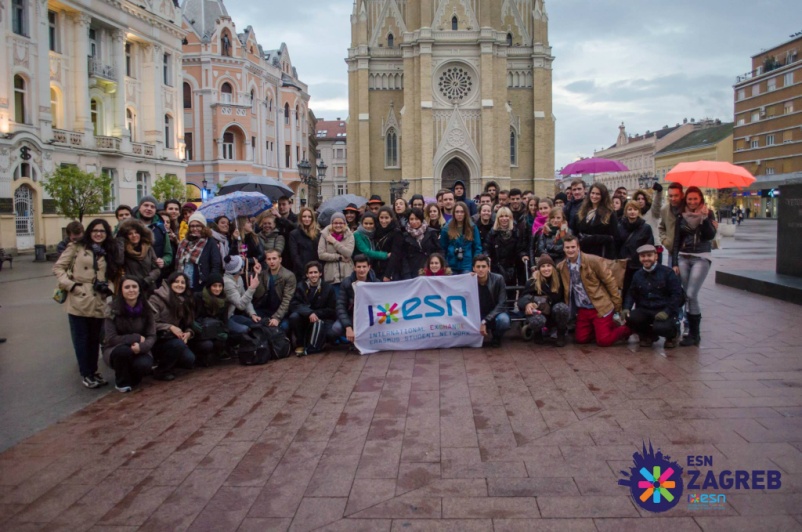 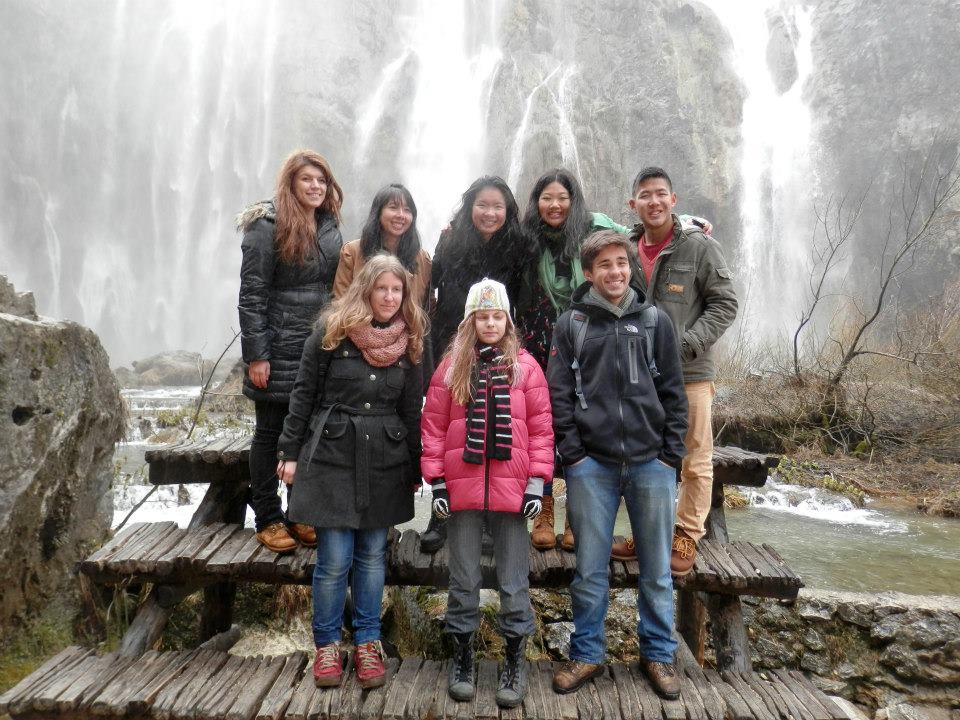 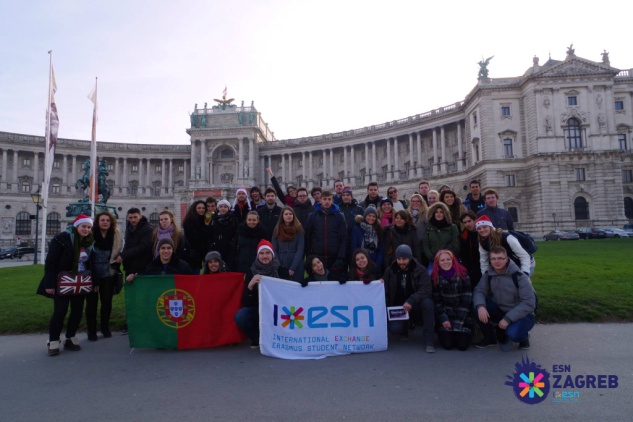 Subject | Name Name, Position | email@esn.org
Parties
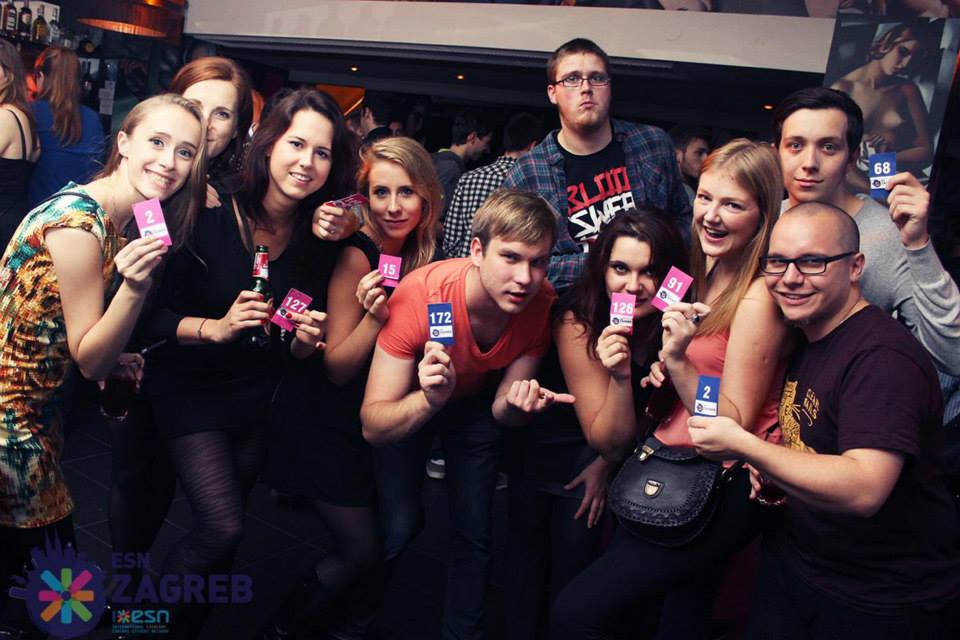 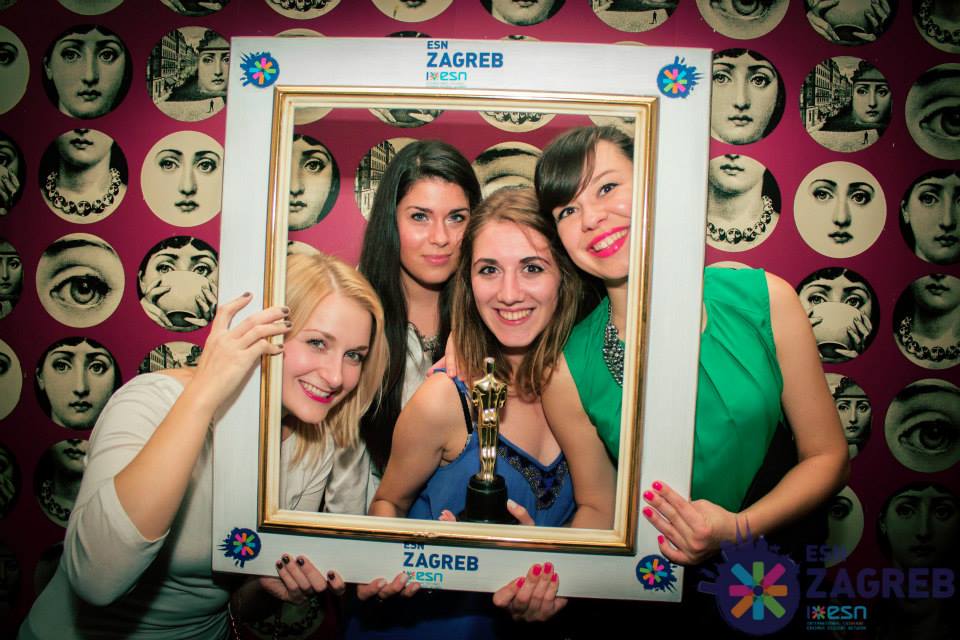 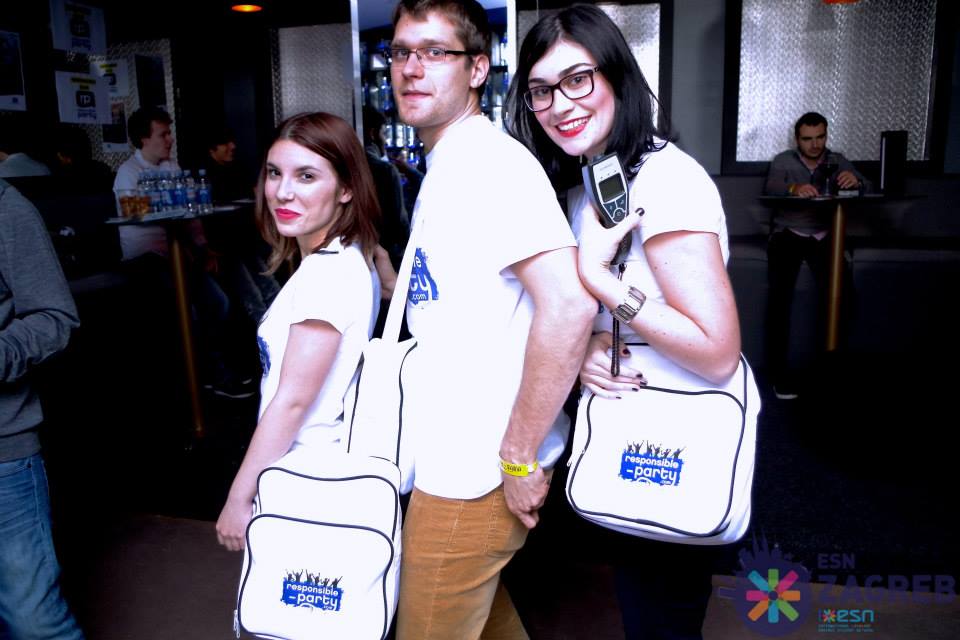 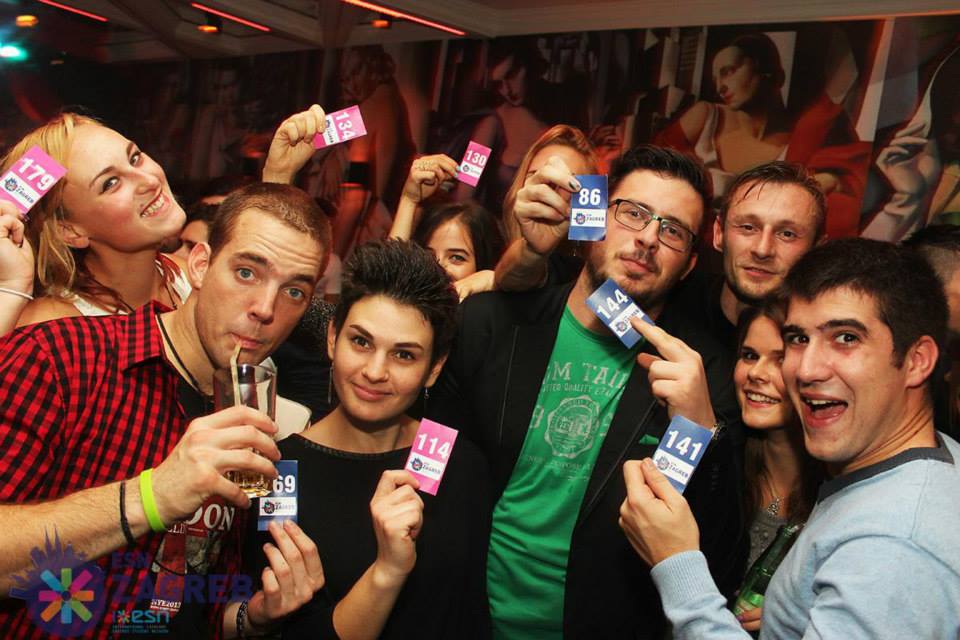 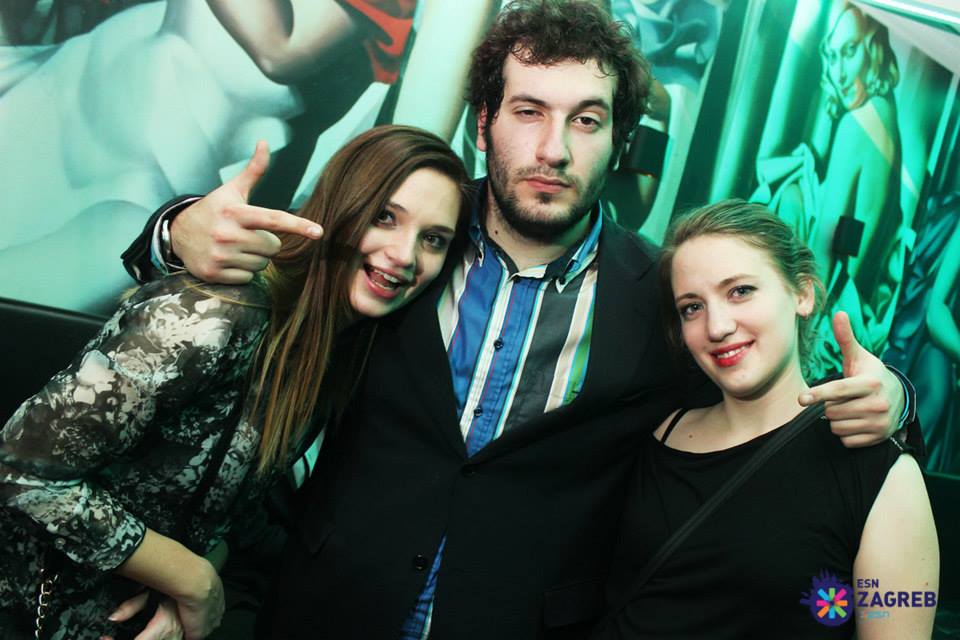 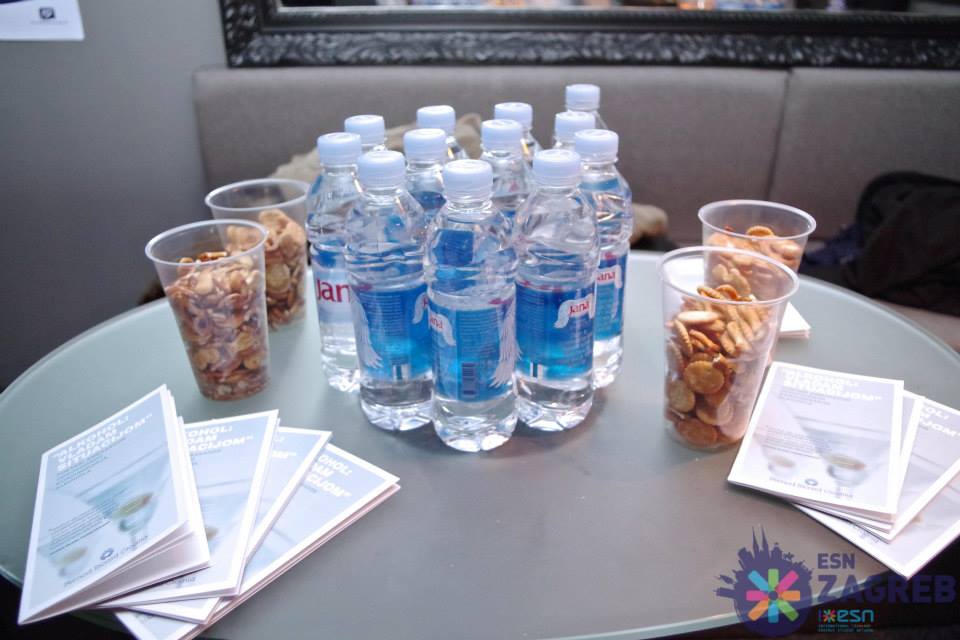 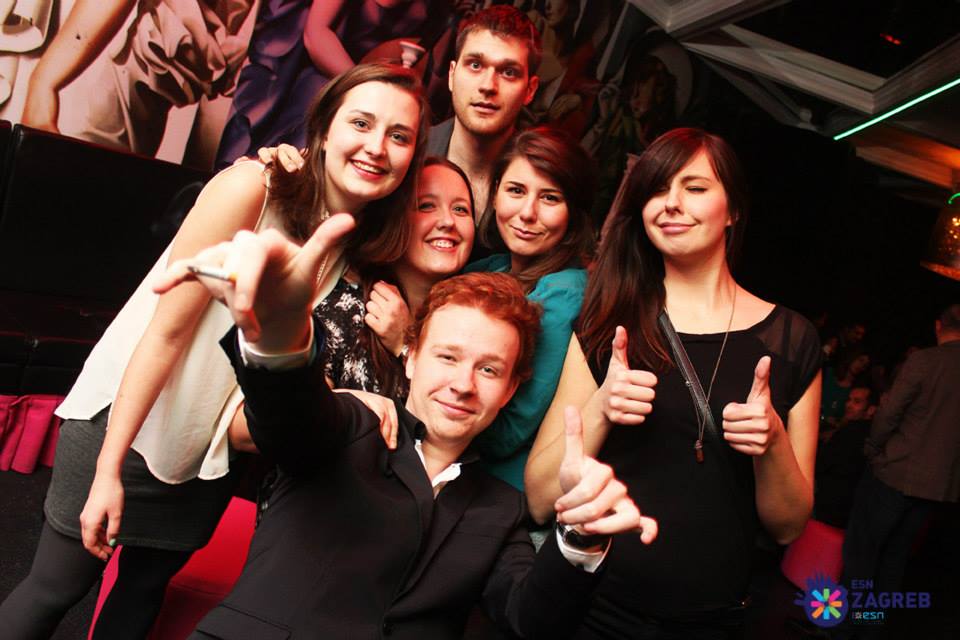 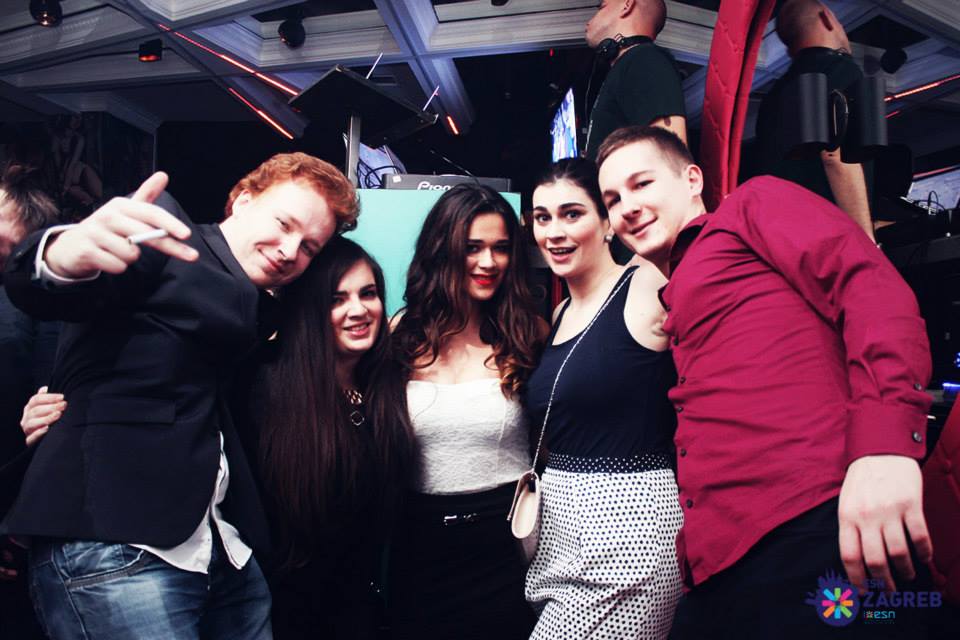 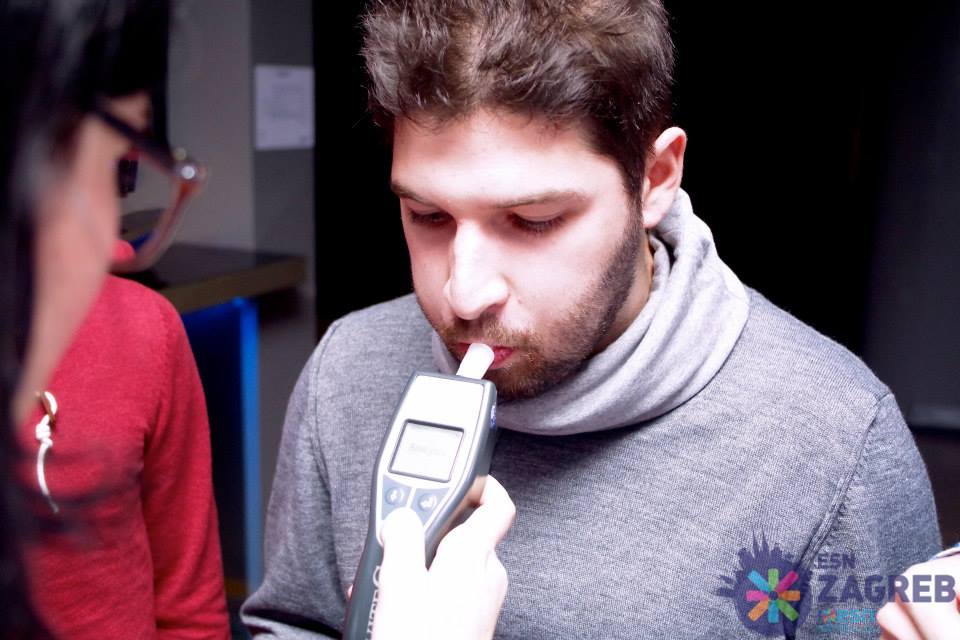 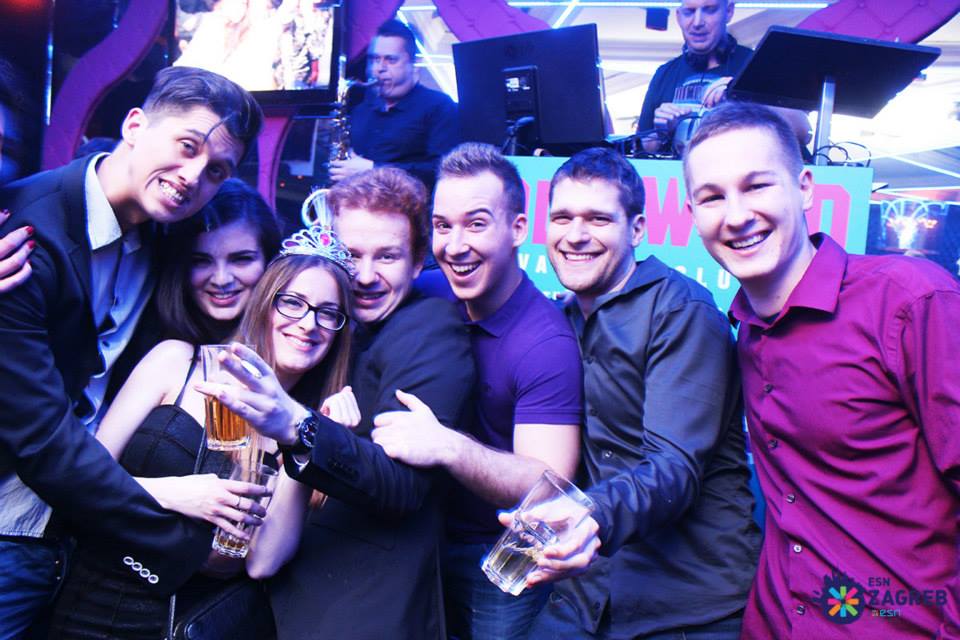 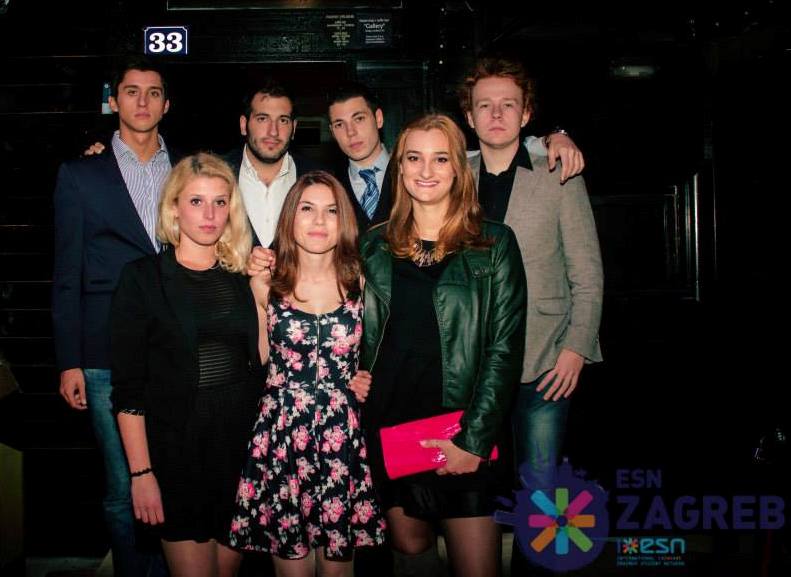 Subject | Name Name, Position | email@esn.org
ICE
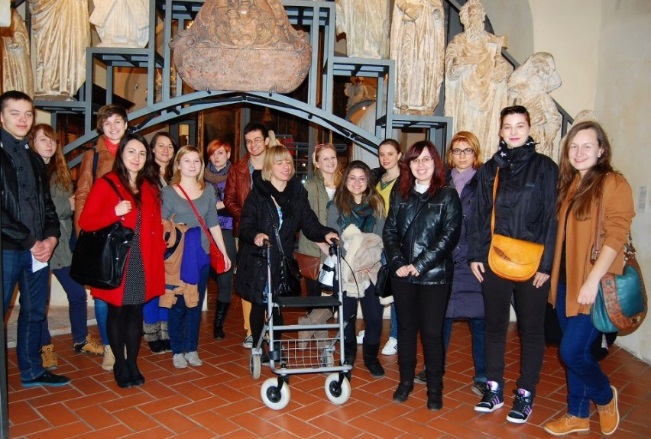 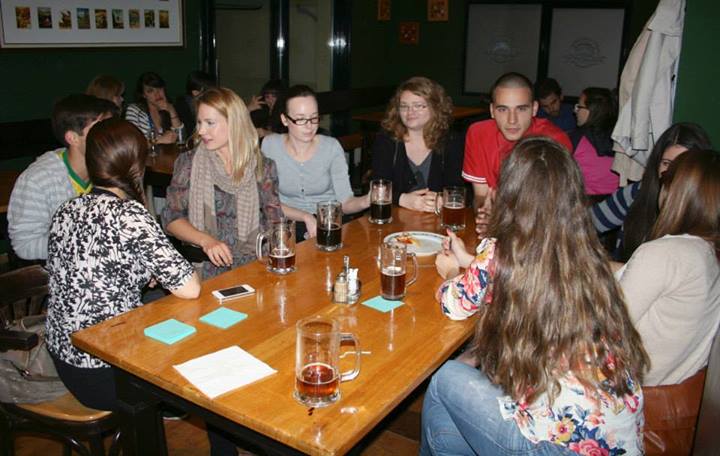 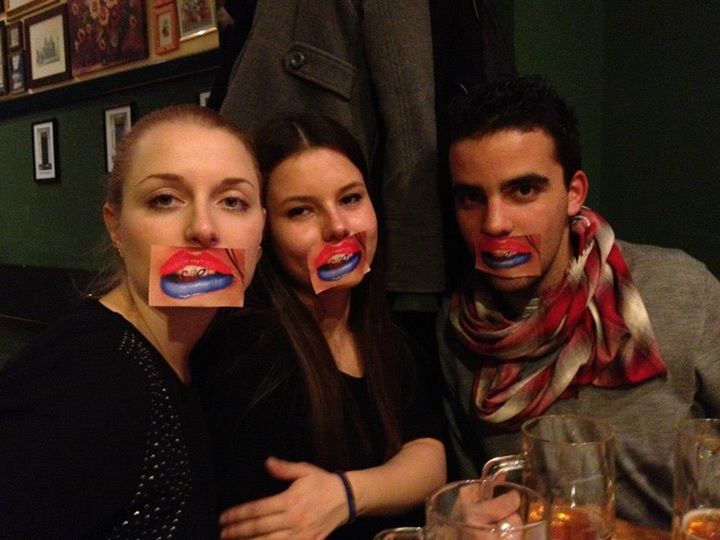 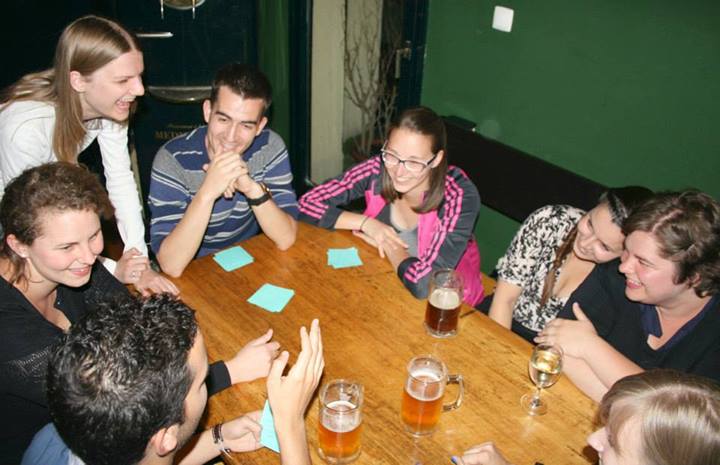 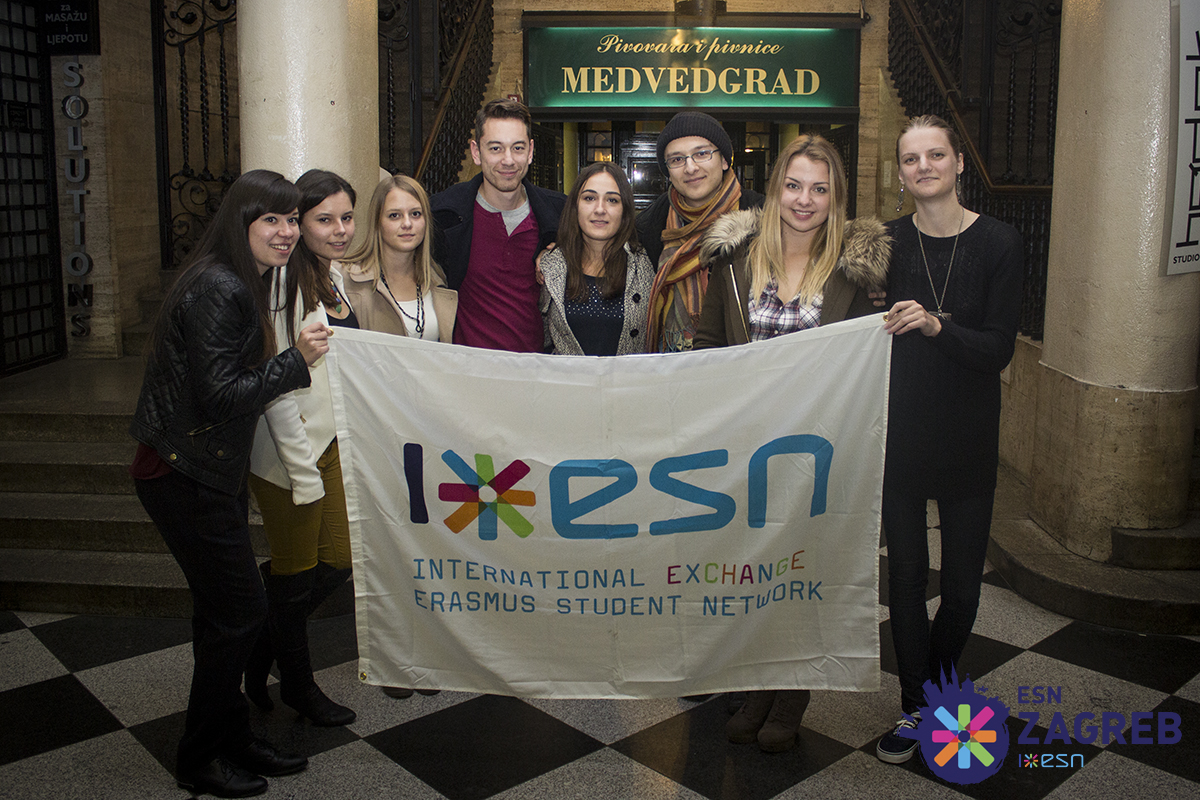 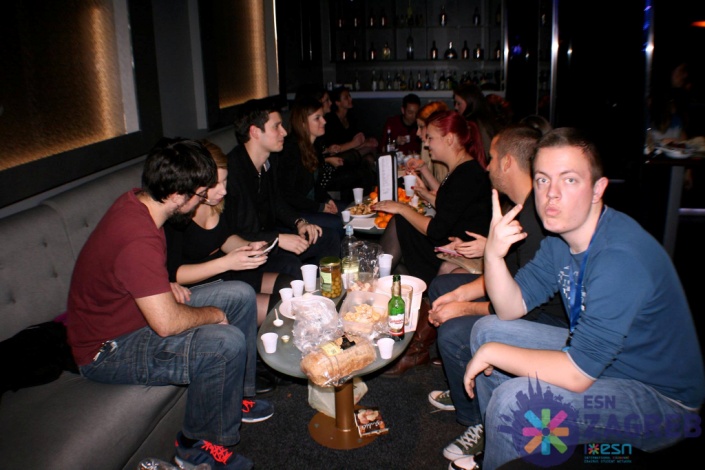 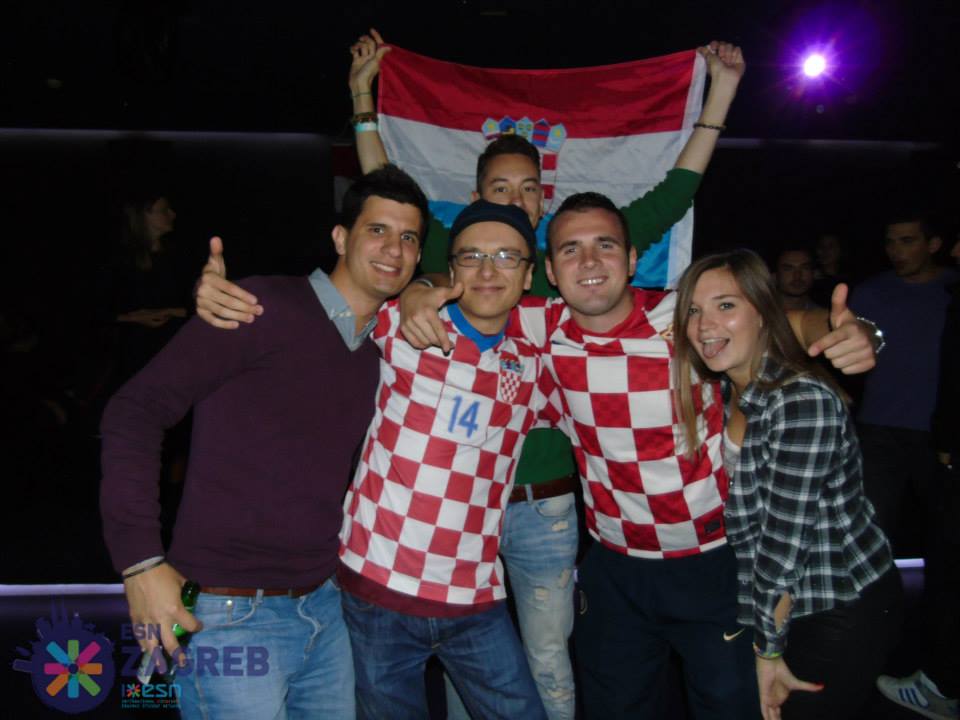 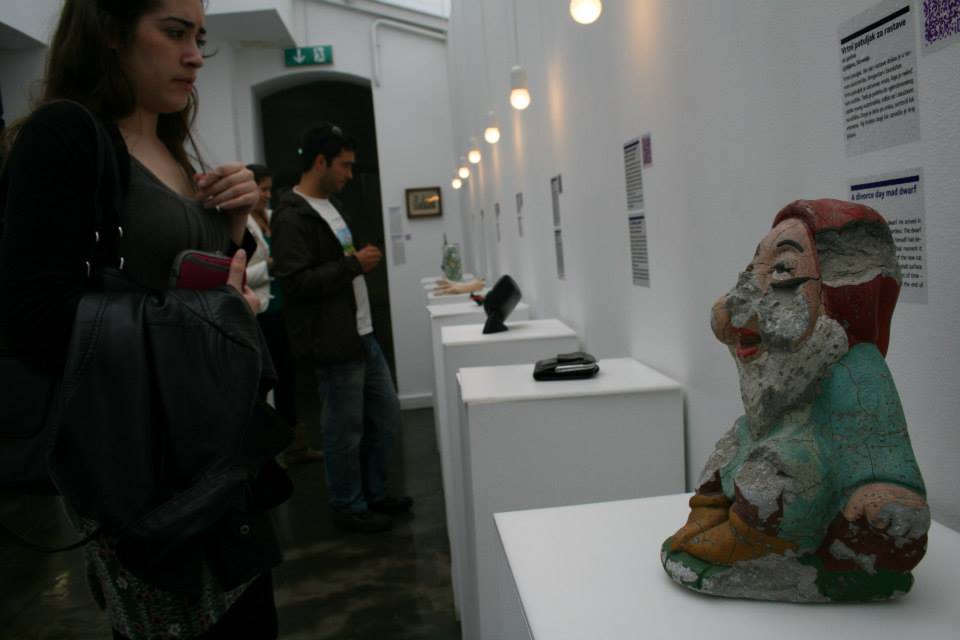 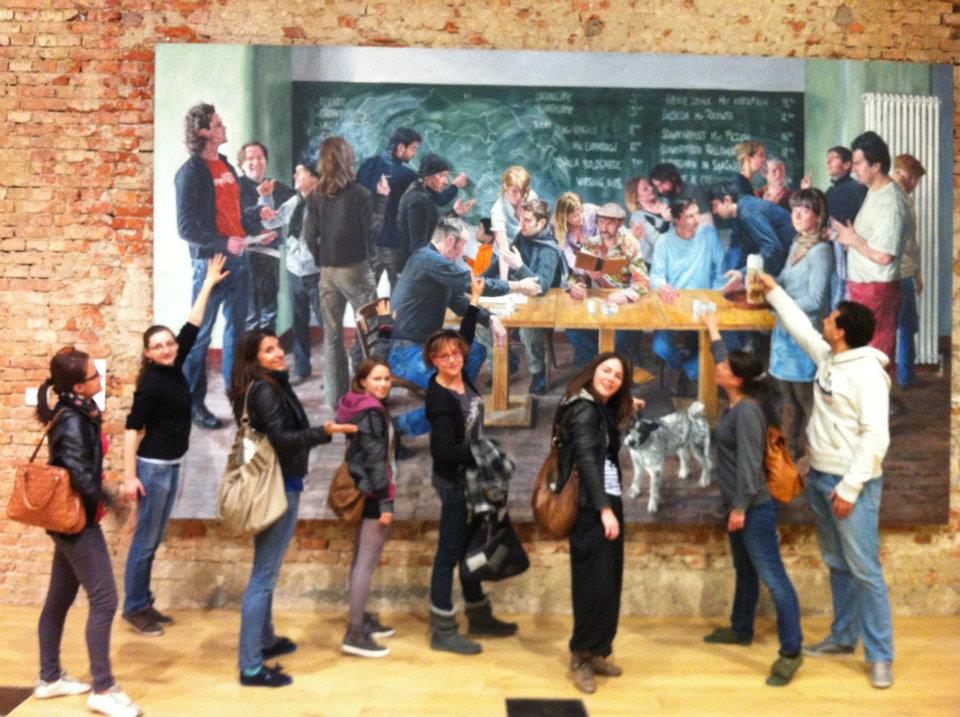 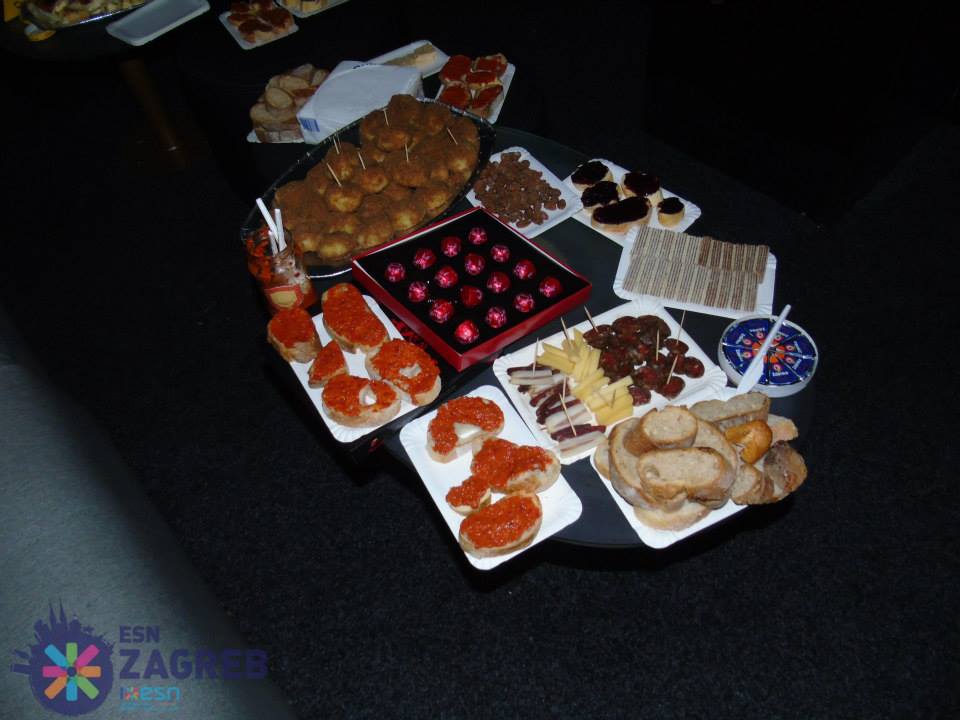 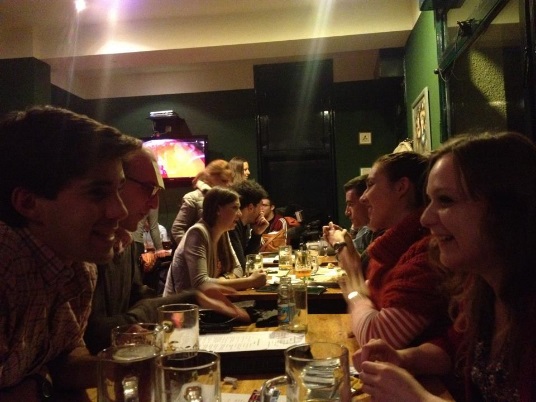 Subject | Name Name, Position | email@esn.org
Buddy
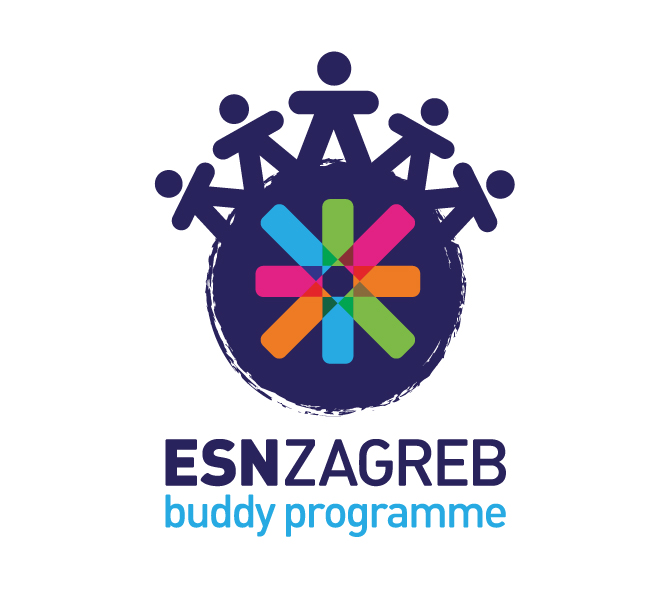 Subject | Name Name, Position | email@esn.org
Sport
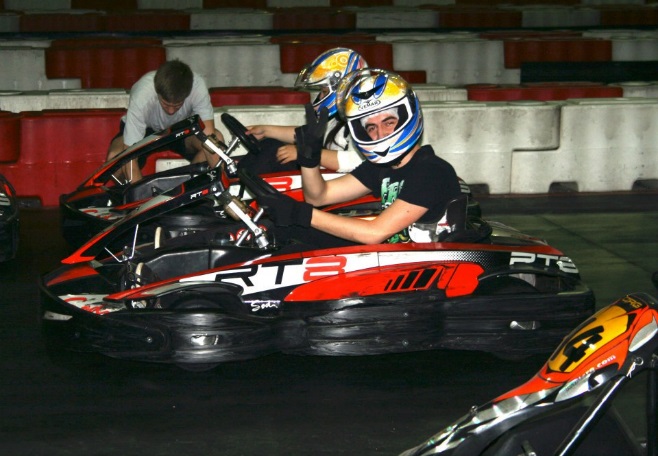 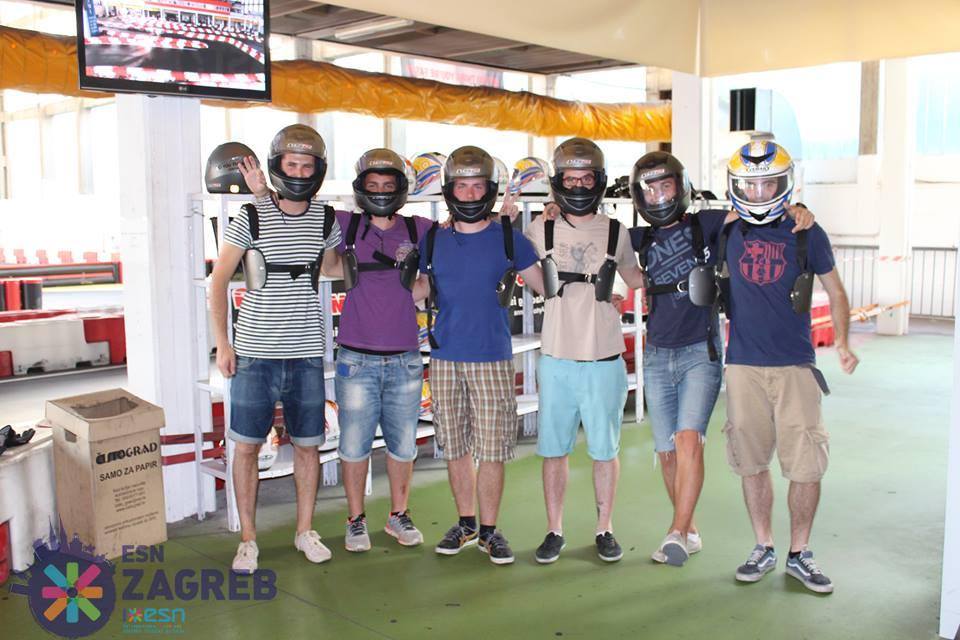 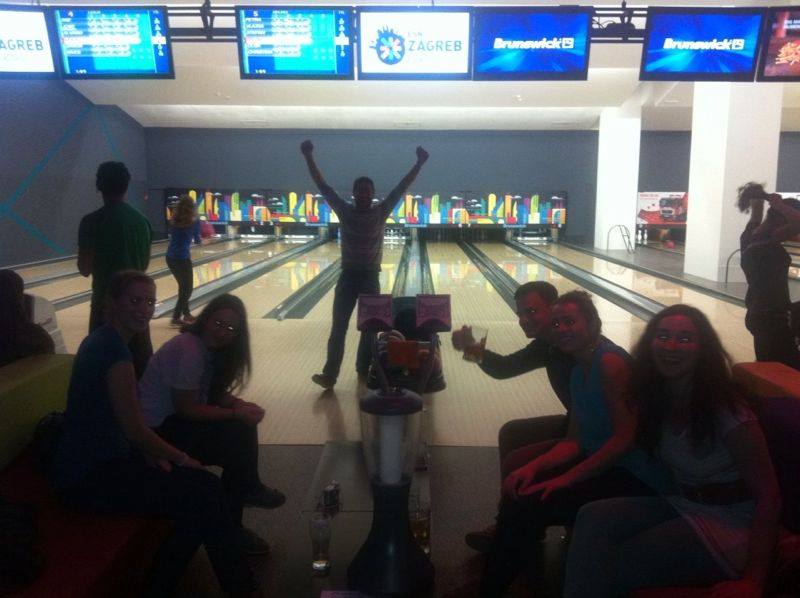 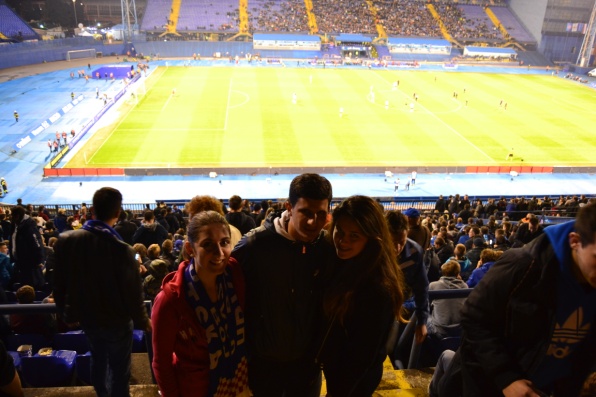 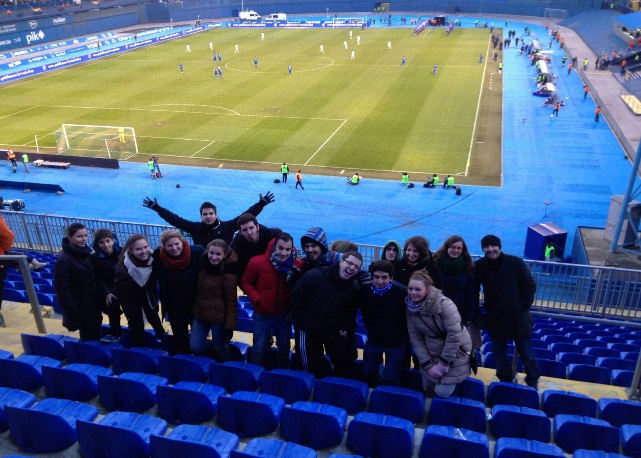 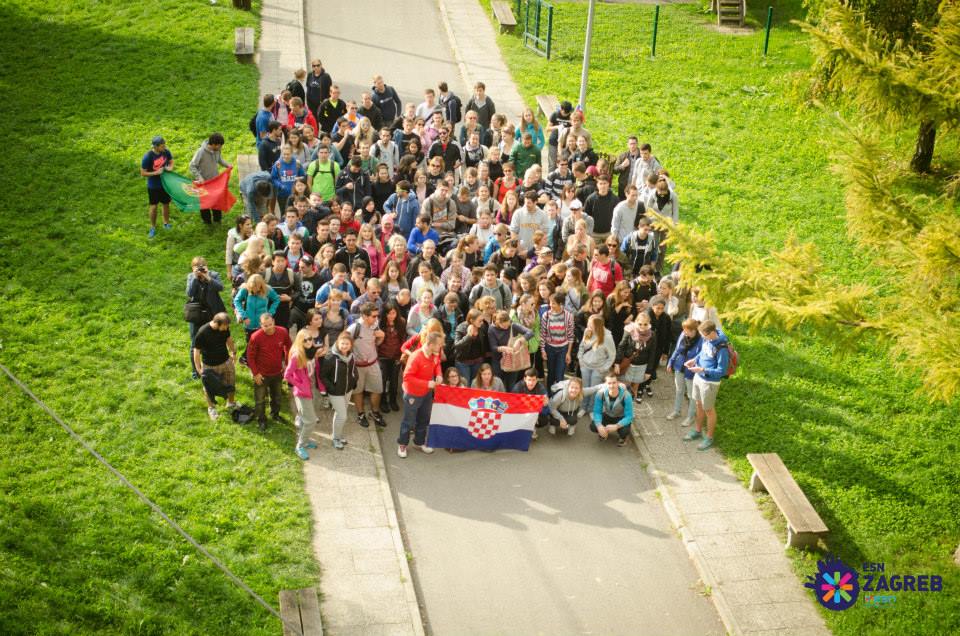 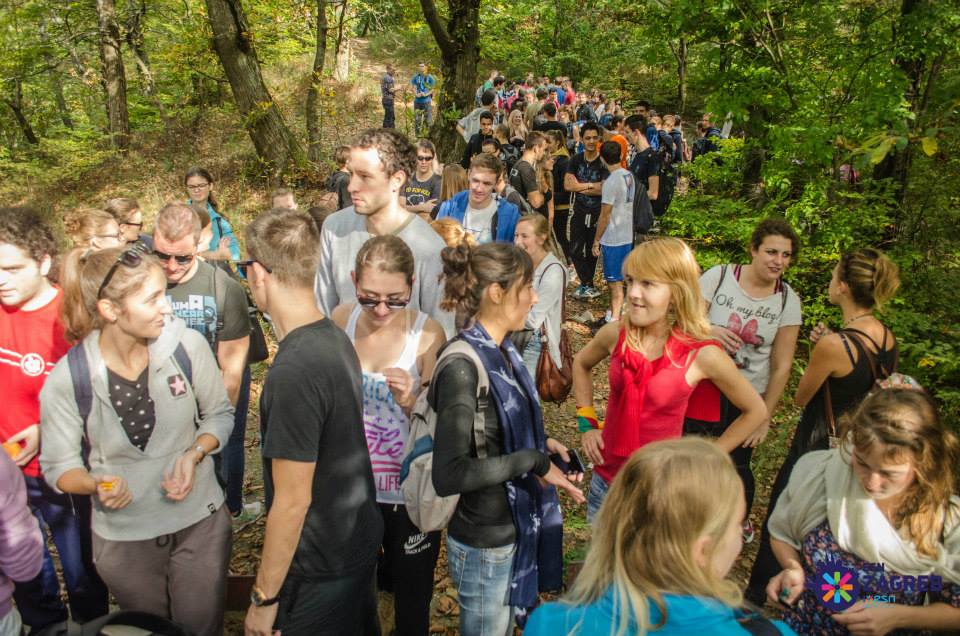 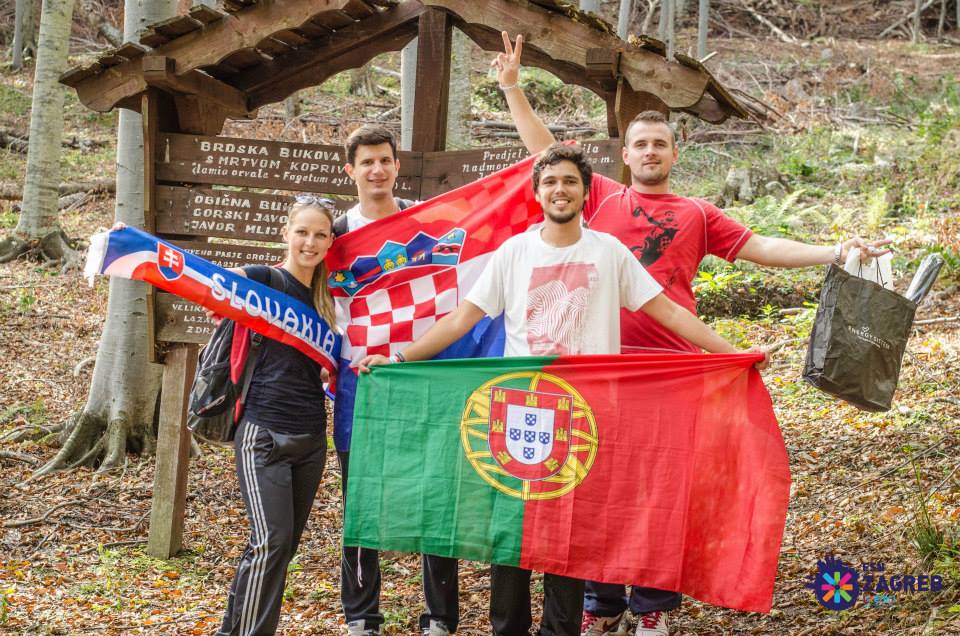 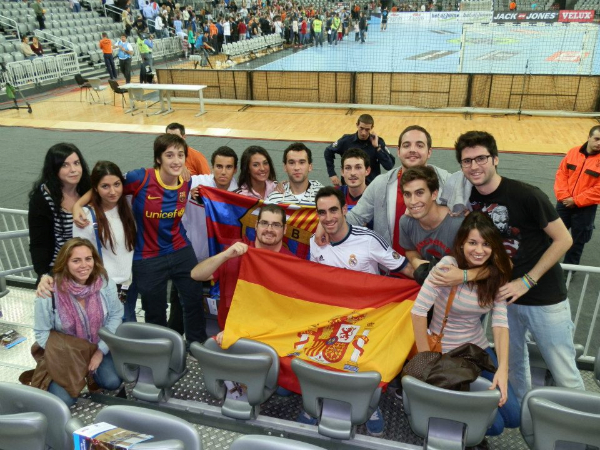 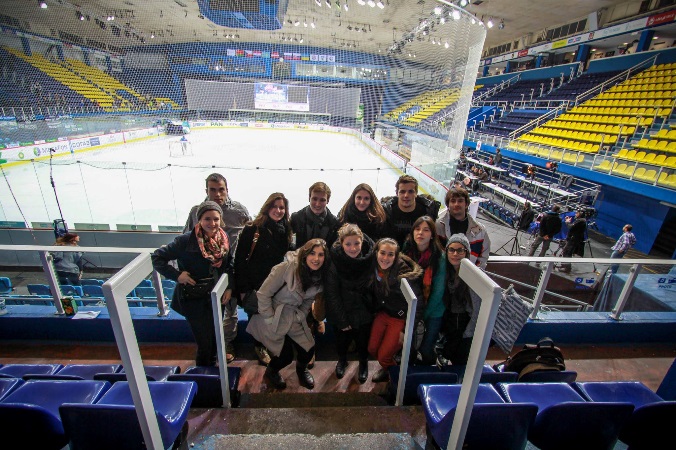 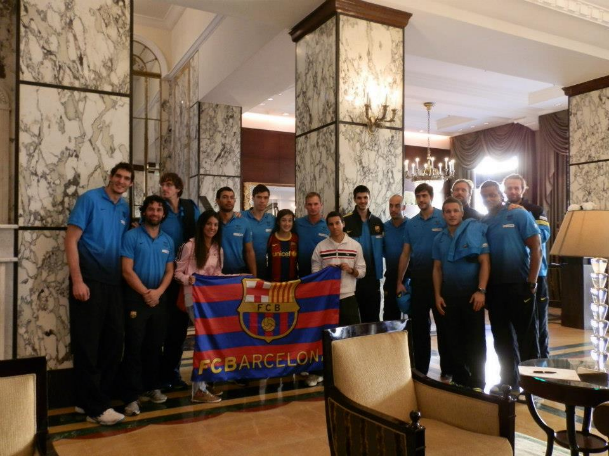 Subject | Name Name, Position | email@esn.org
SocialErasmus
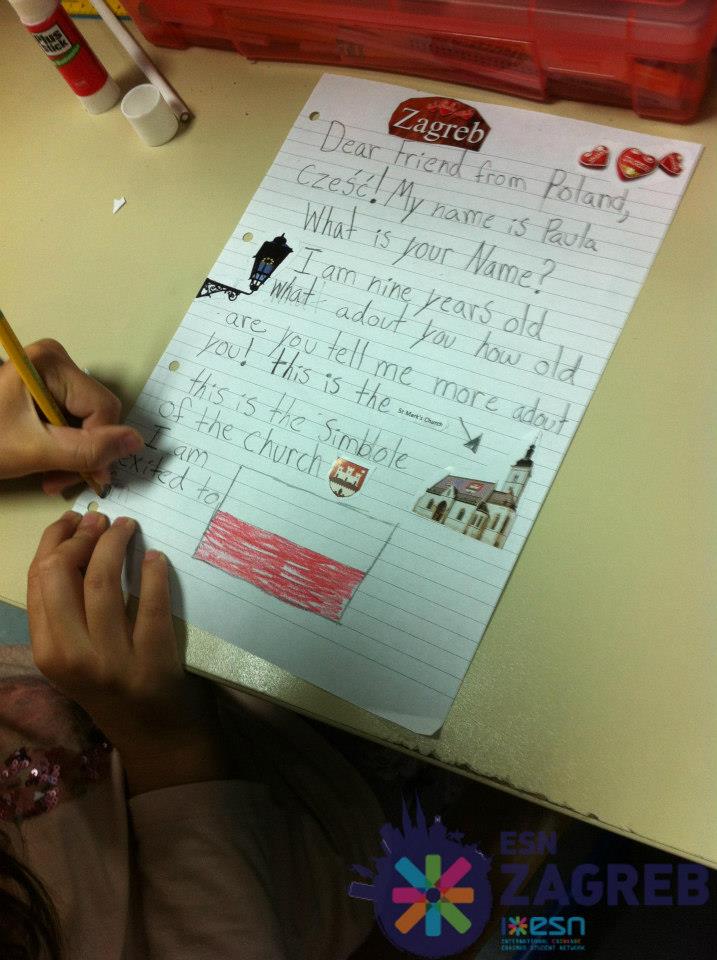 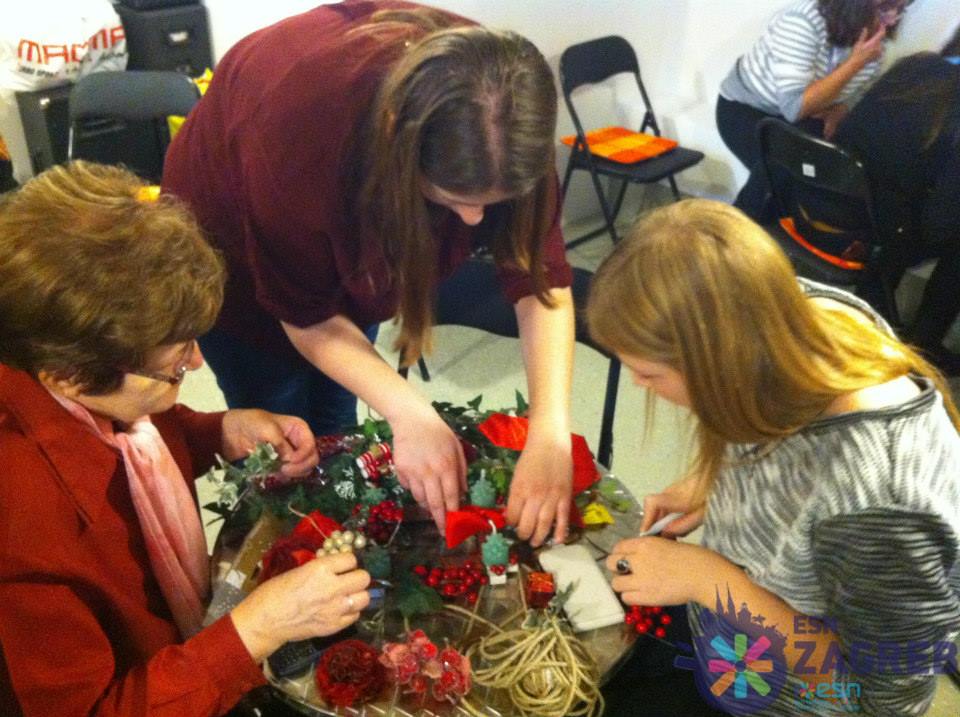 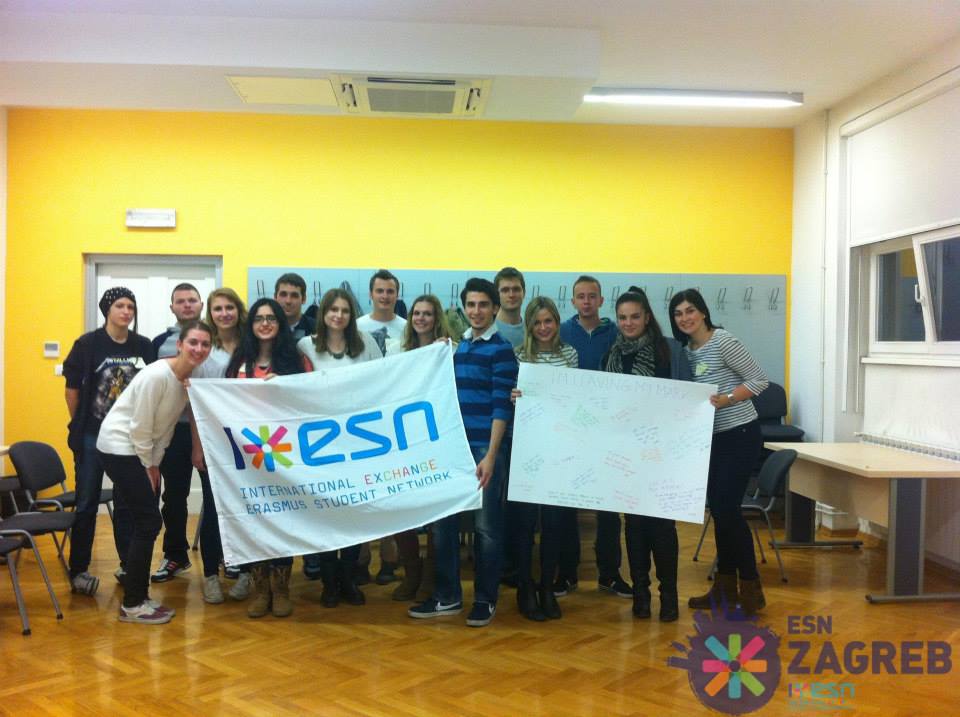 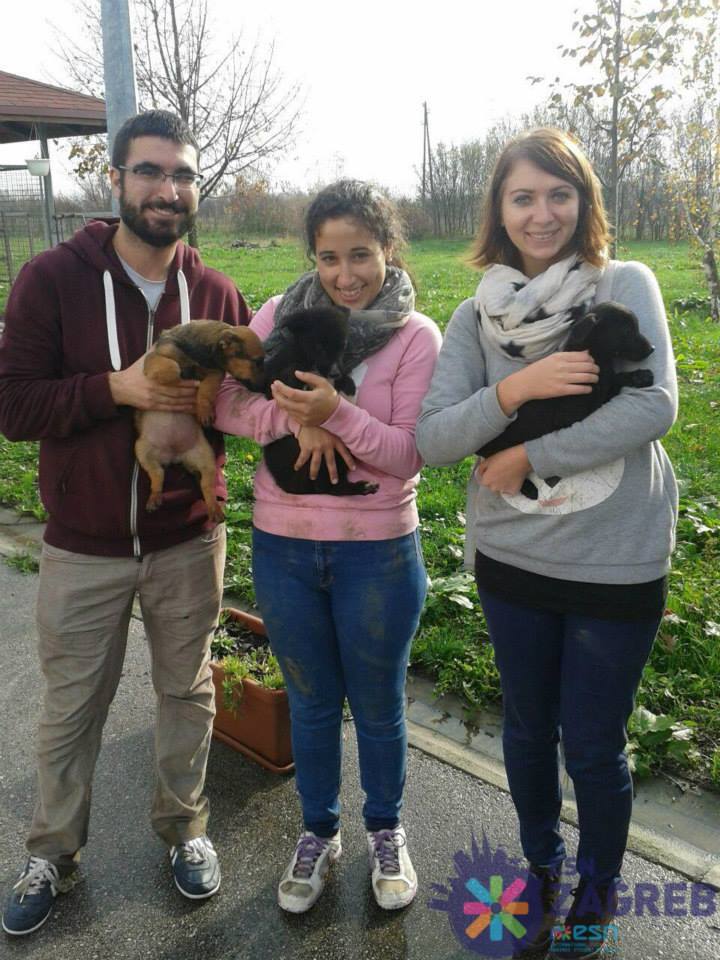 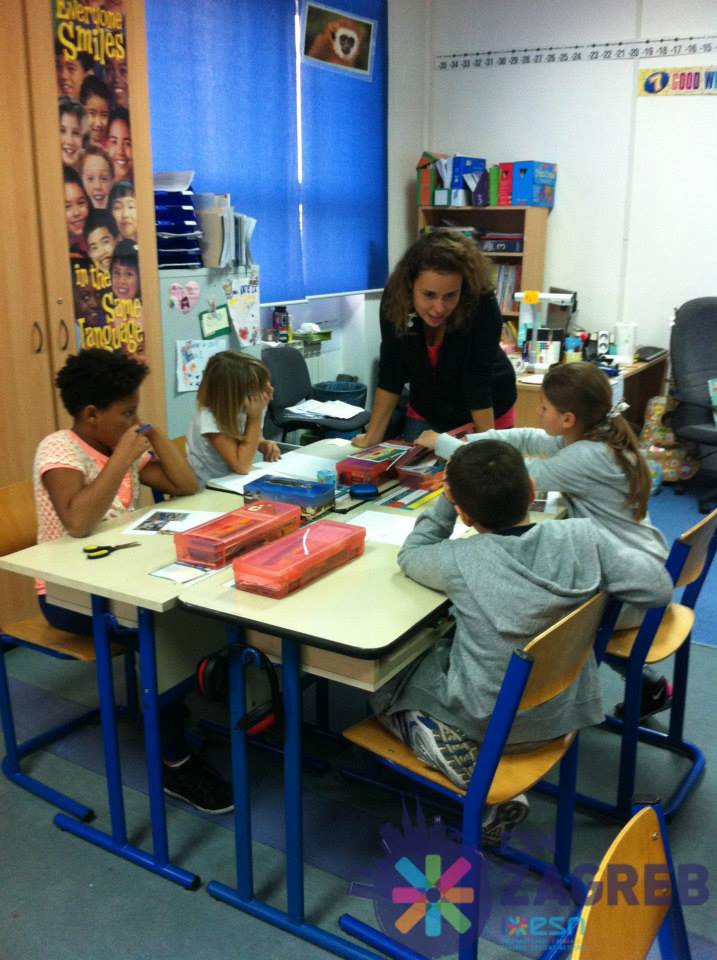 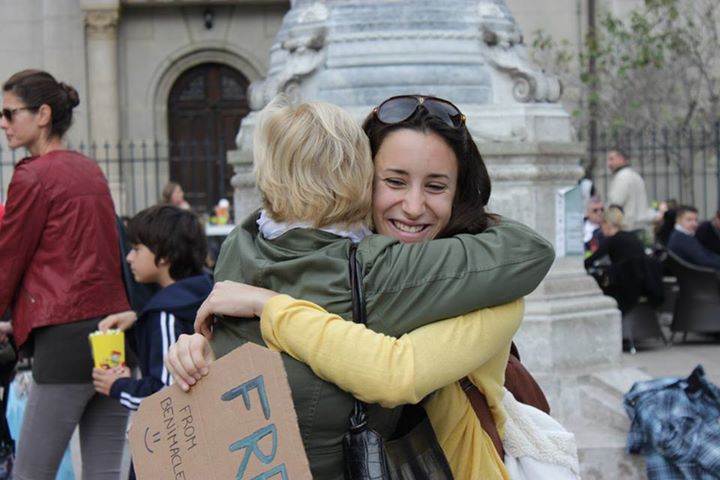 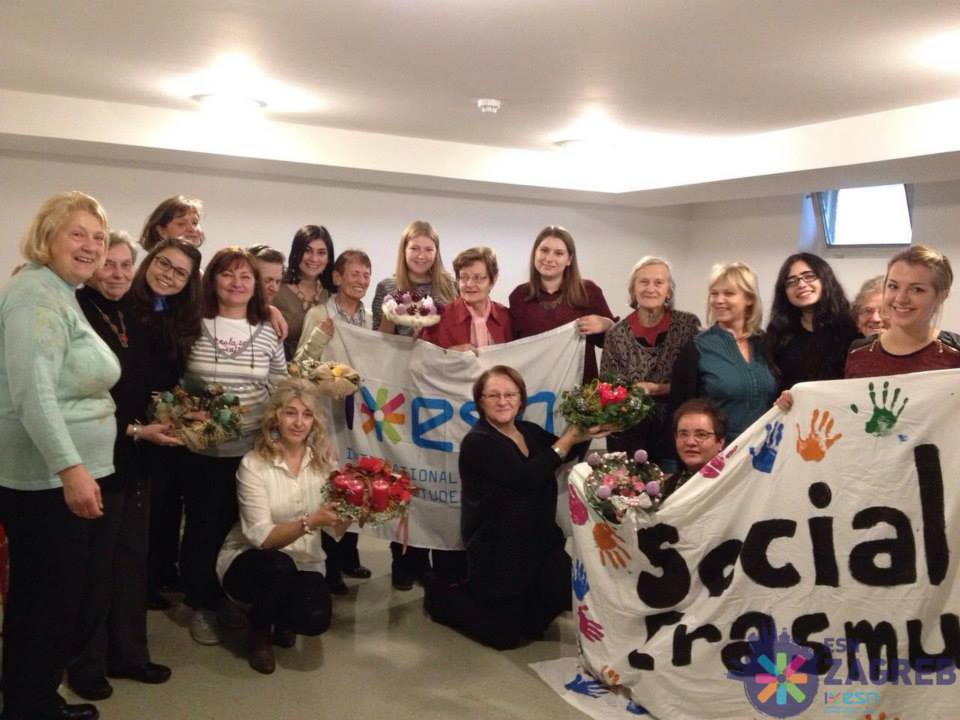 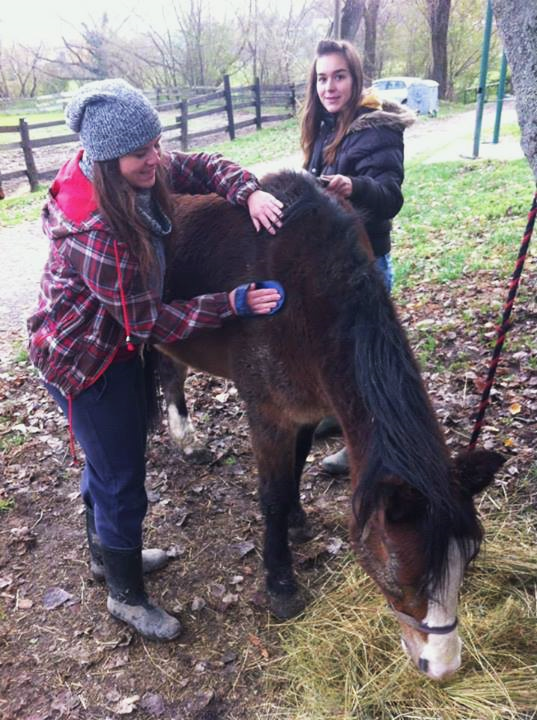 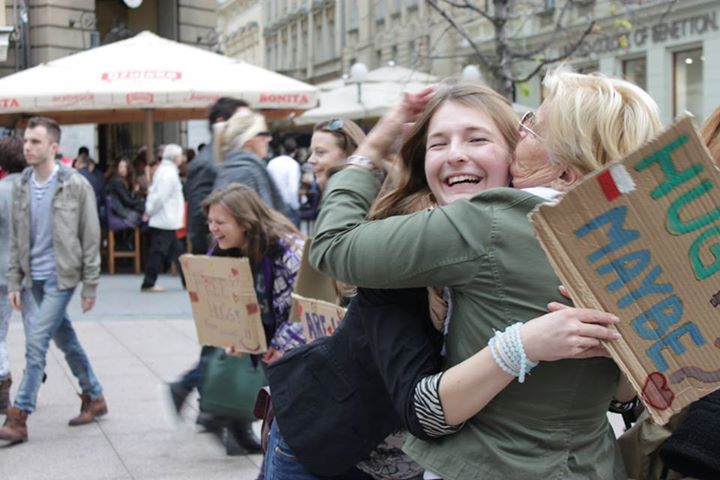 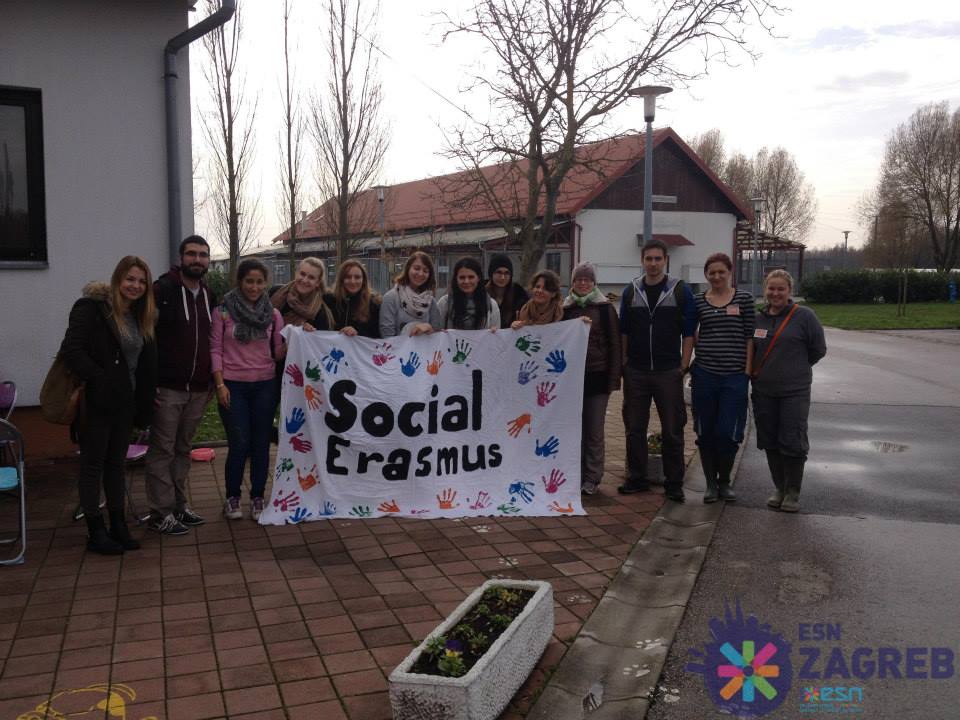 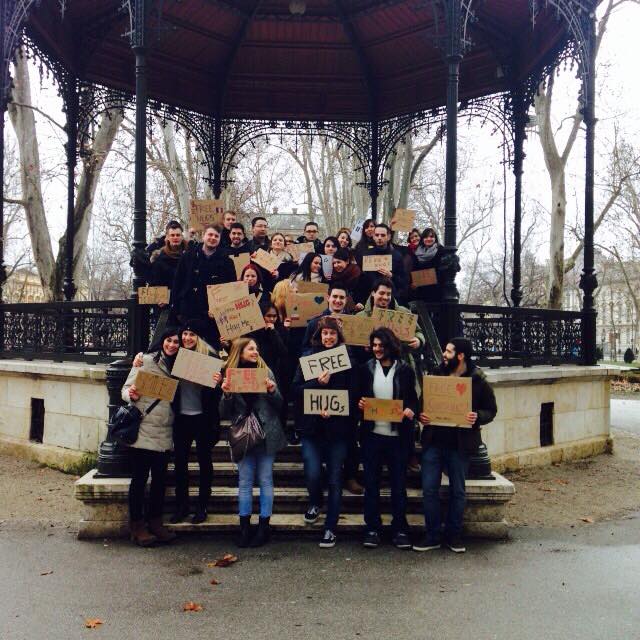 Subject | Name Name, Position | email@esn.org
Subject | Name Name, Position | email@esn.org
University of Zagreb, Zvonimirova 8, room 308c
Facebook page http://www.facebook.com/erasmusstudentnetworkzagreb 
Instagram http://www.instagram.com/esnzagreb 
Thumblr http://esnzagreb.tumblr.com
Subject | Name Name, Position | email@esn.org